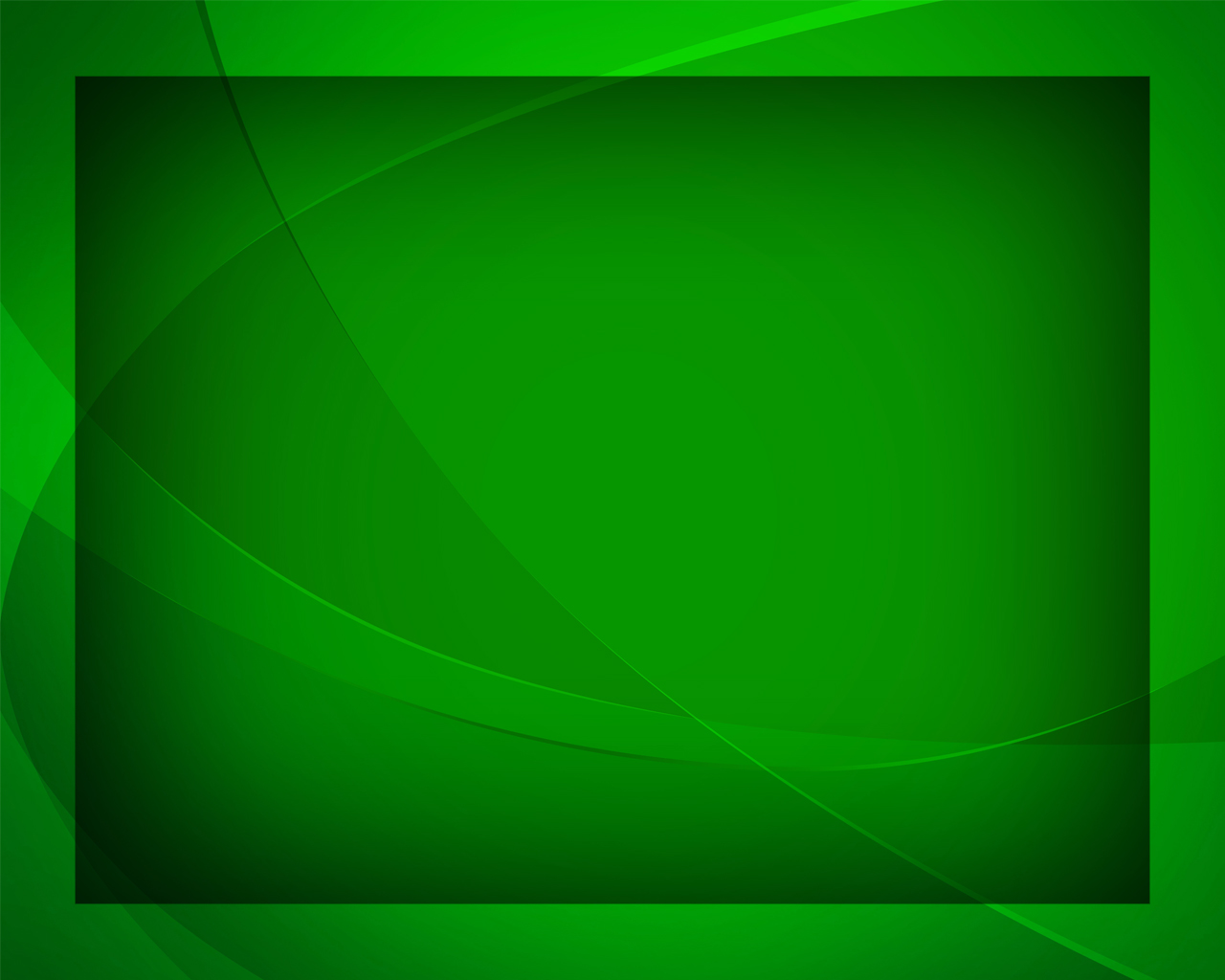 Пред Твоим лицом представ
Гимны надежды №108
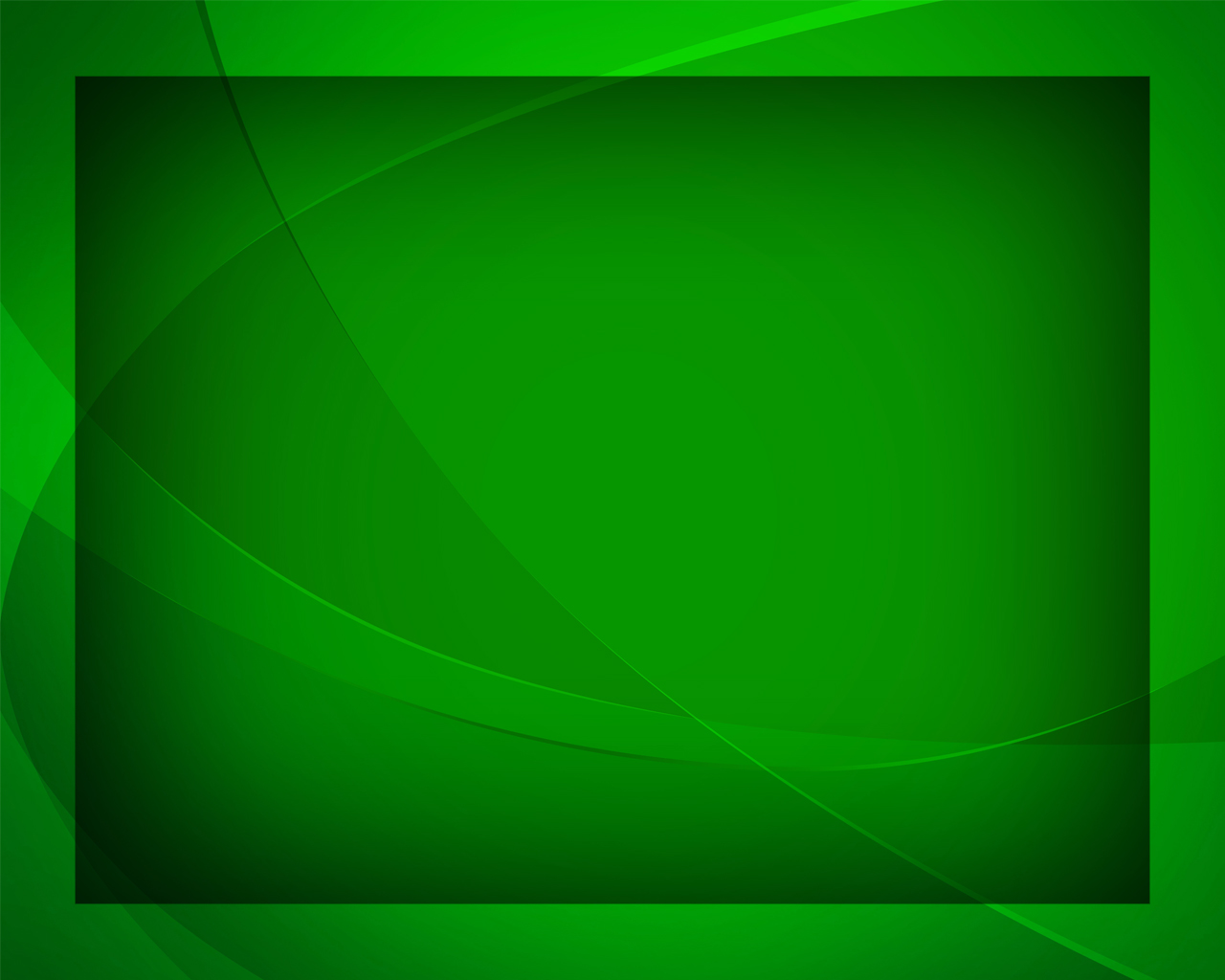 Пред Твоим лицом представ, 
Ждём мы, Боже, наставленья.
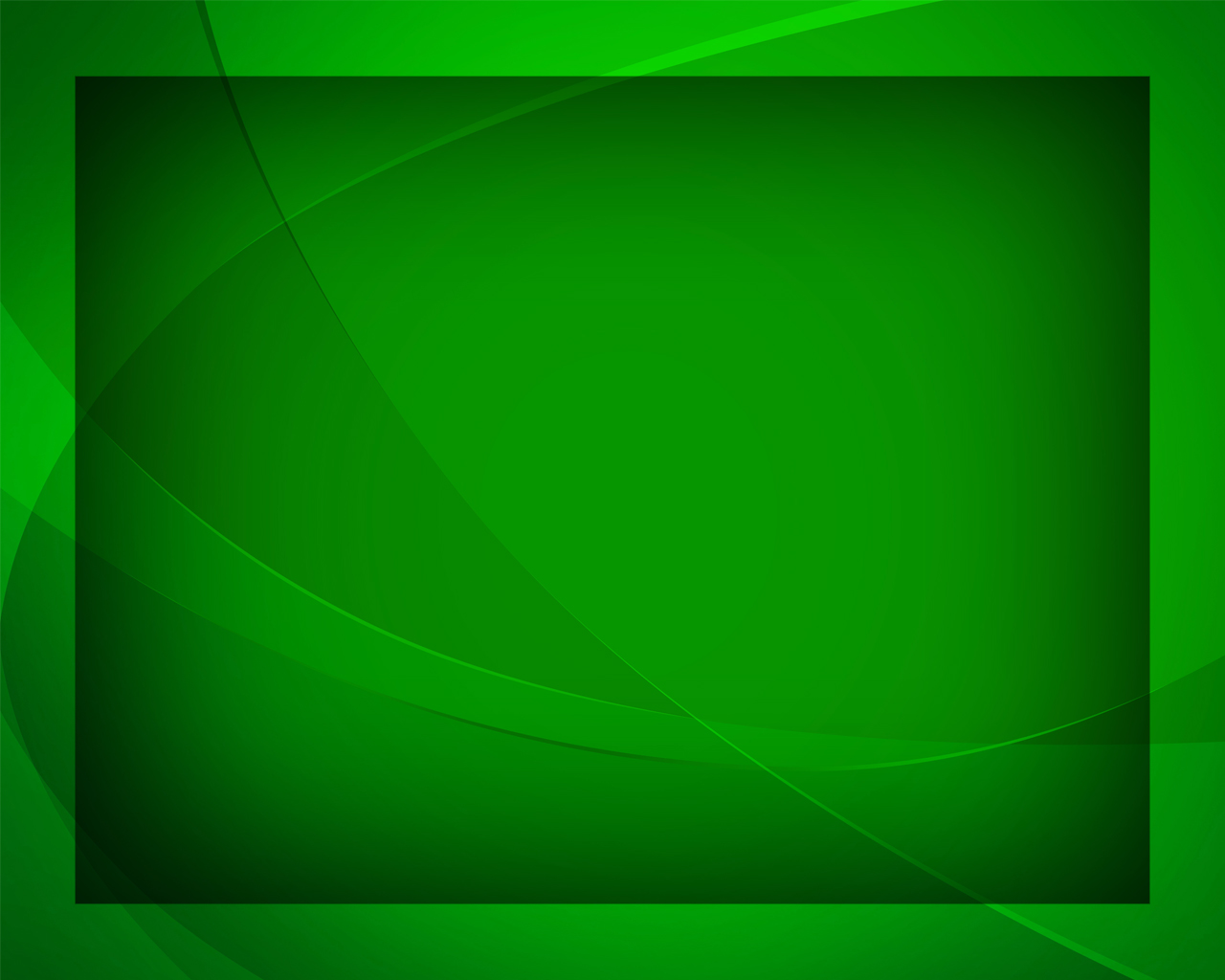 Чтобы сердцем 
и душою 
Нам оставить
 всё земное.
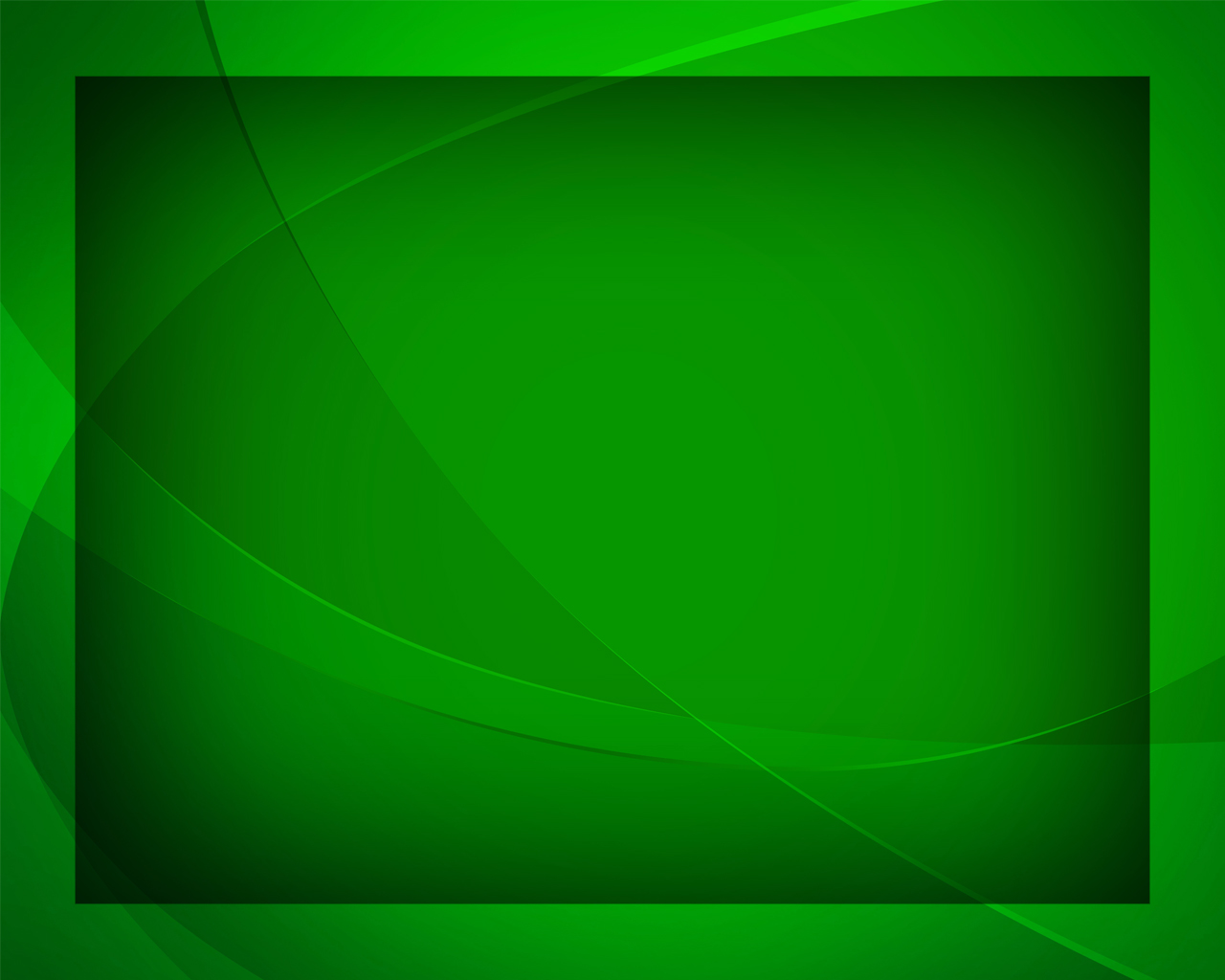 Мысли, разум наш направь 
На небесное ученье,
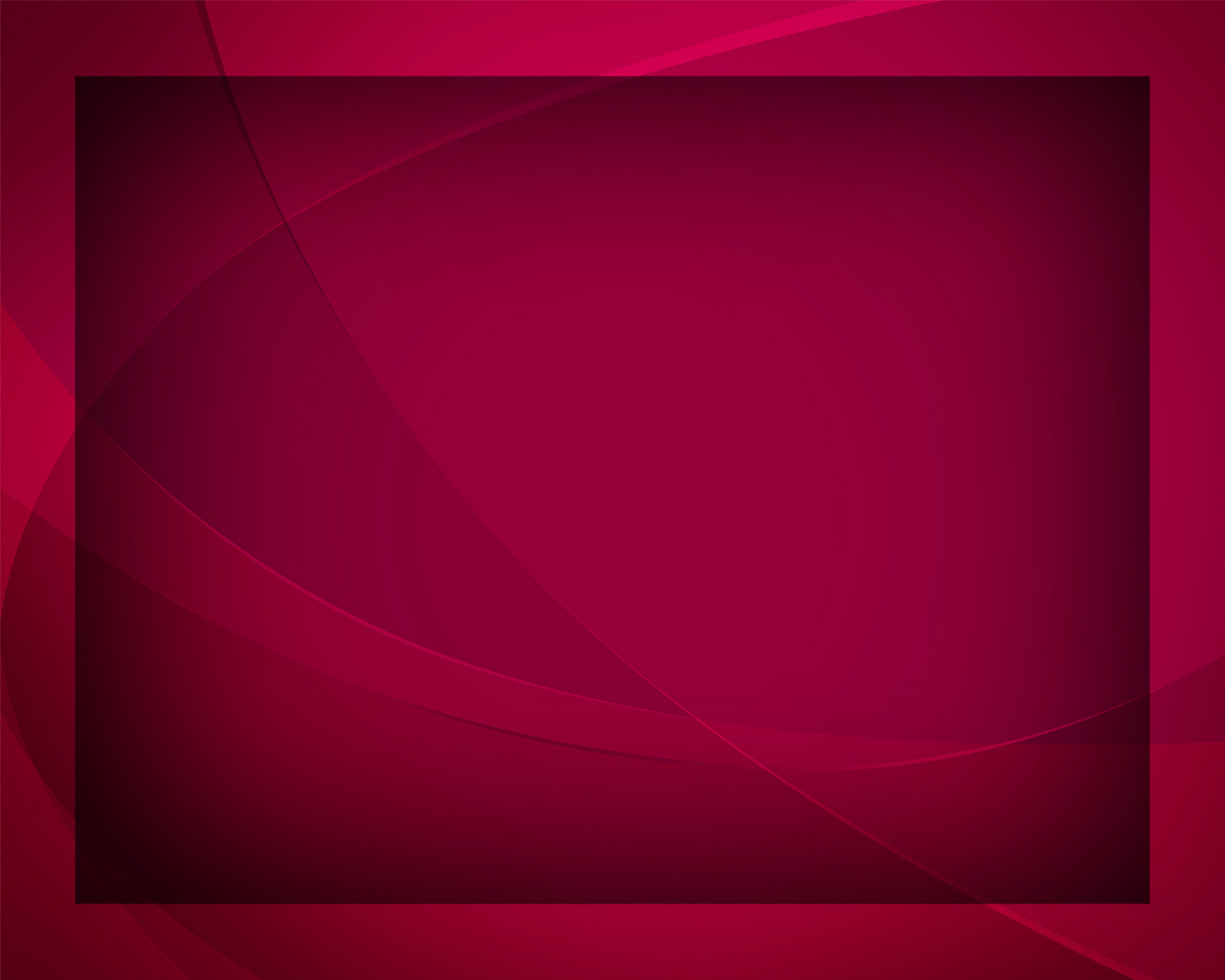 Если свет небесный Твой, 
Боже, нас 
не озаряет,
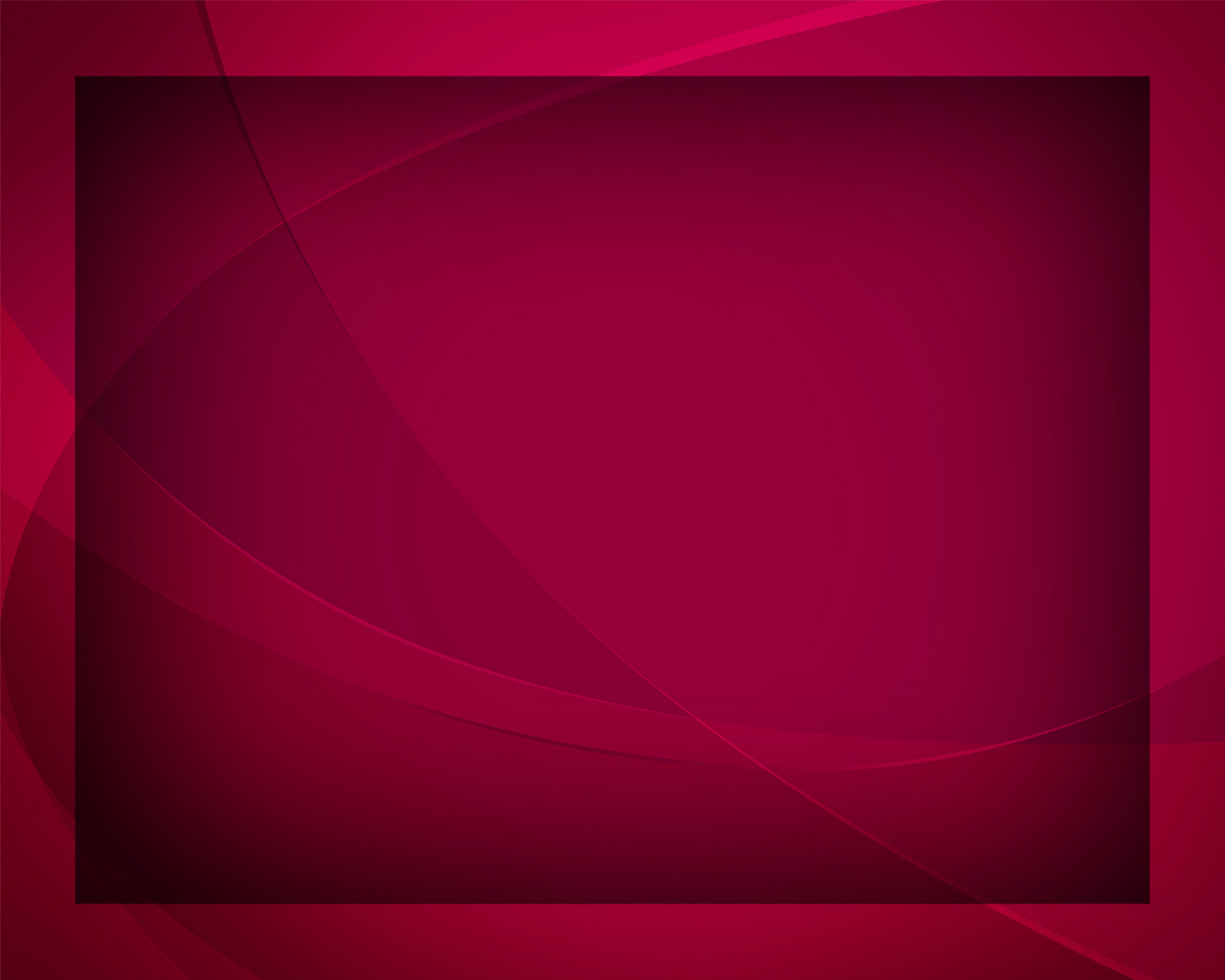 Непроглядной темнотой 
Грех сознанье омрачает,
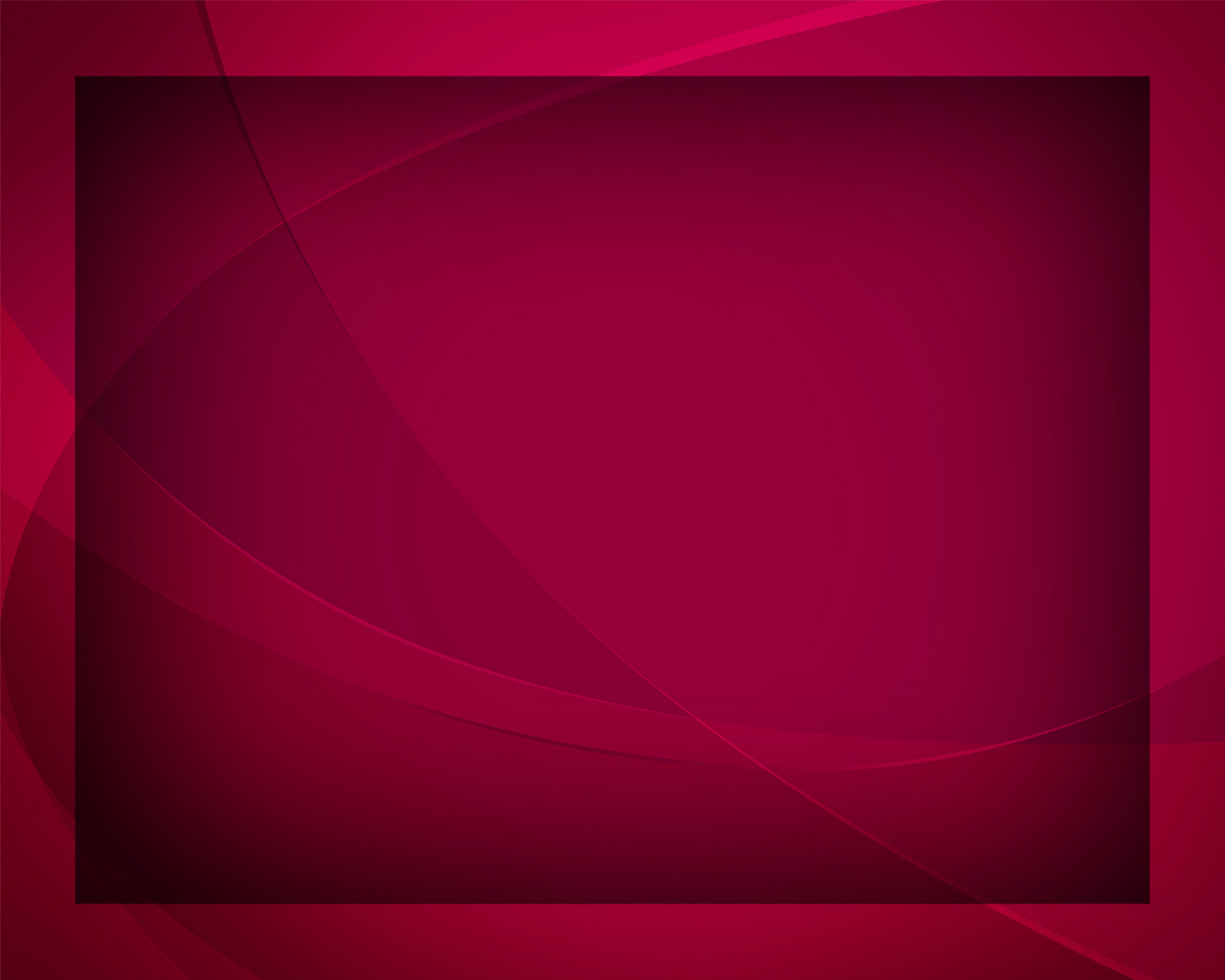 Мысли, чувства 
и поступки 
Мы в Твои вверяем руки.
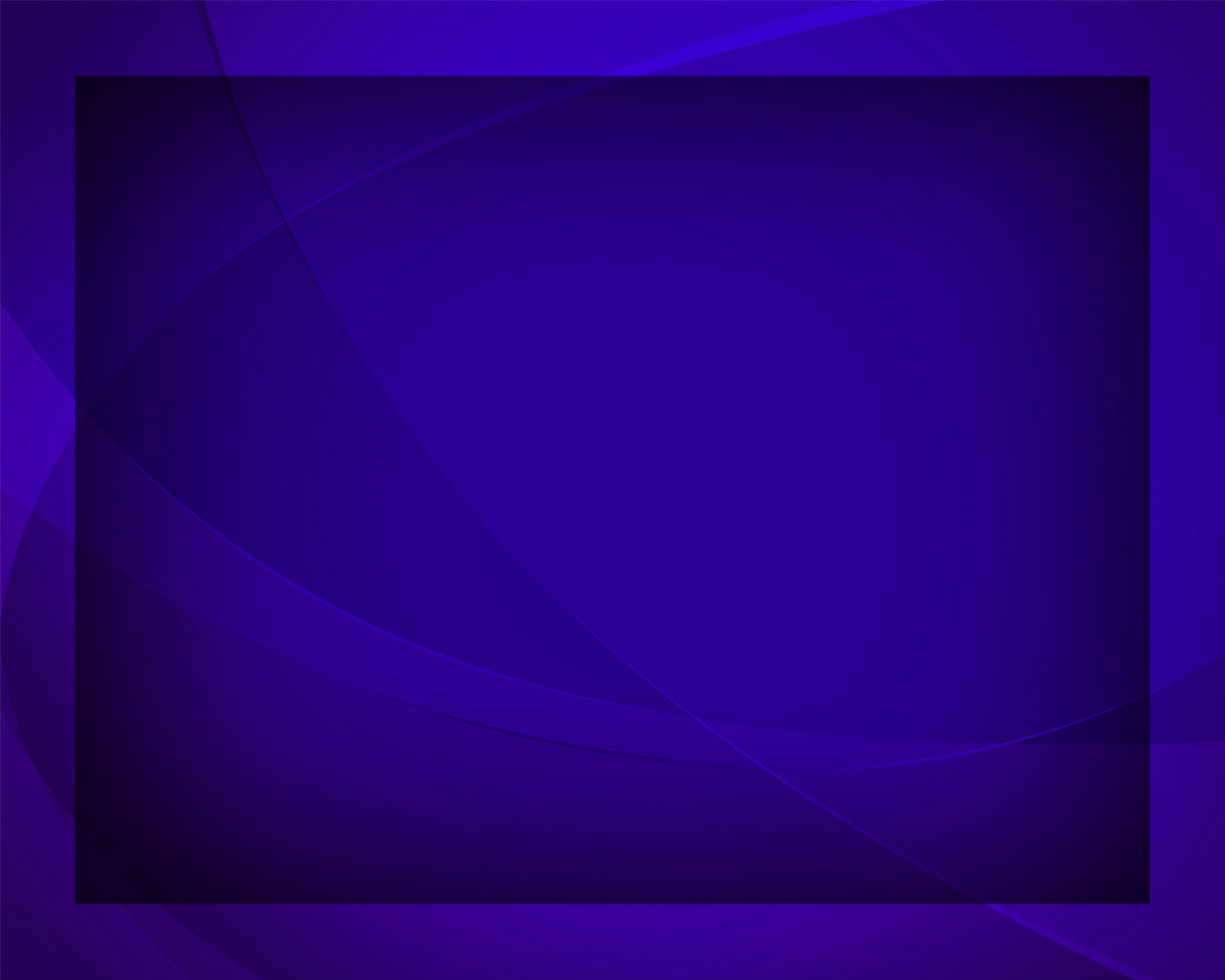 В блеске вечной славы Ты  
Свет от света исходящий,
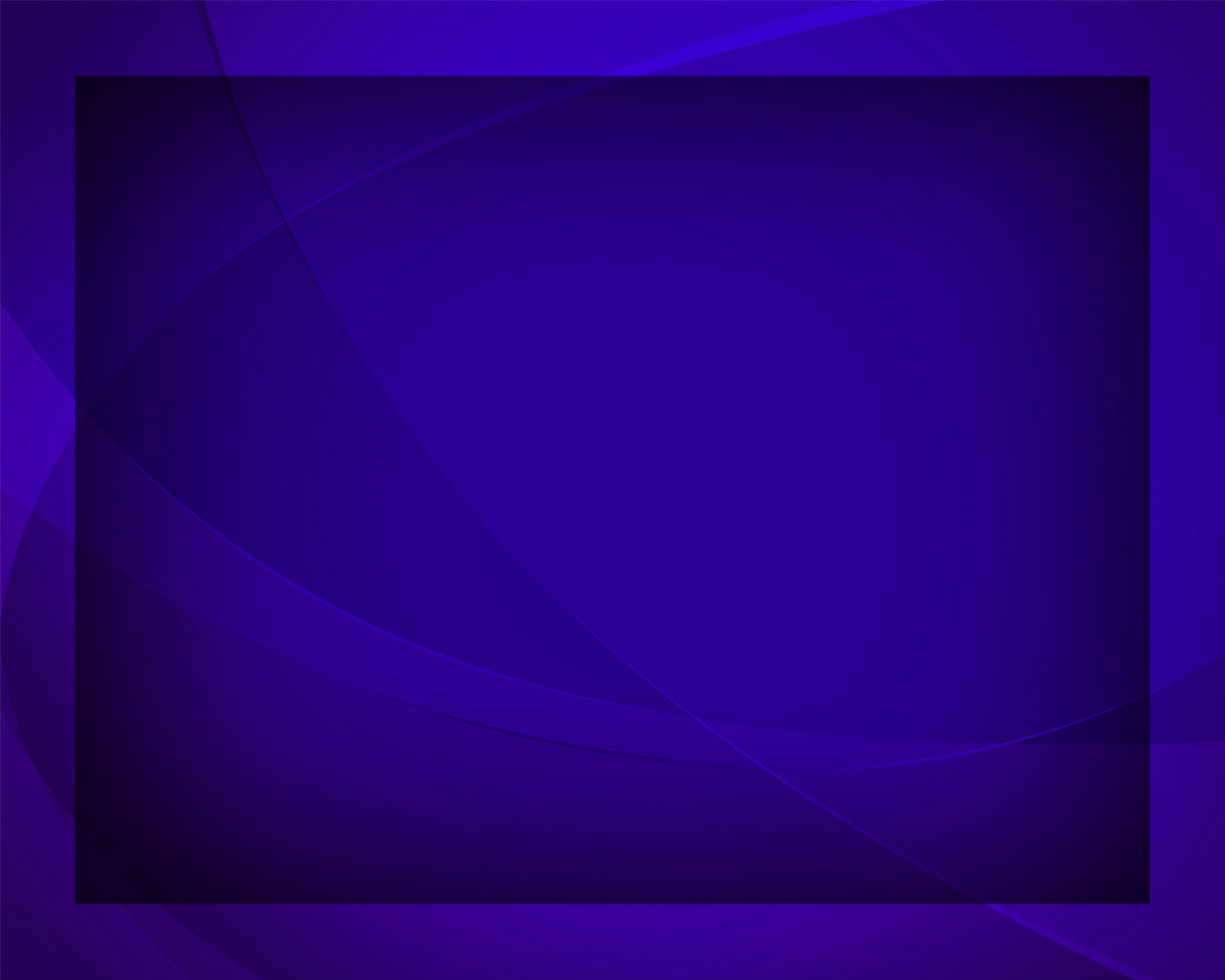 От небесной полноты
Нам даёшь 
покой и счастье.
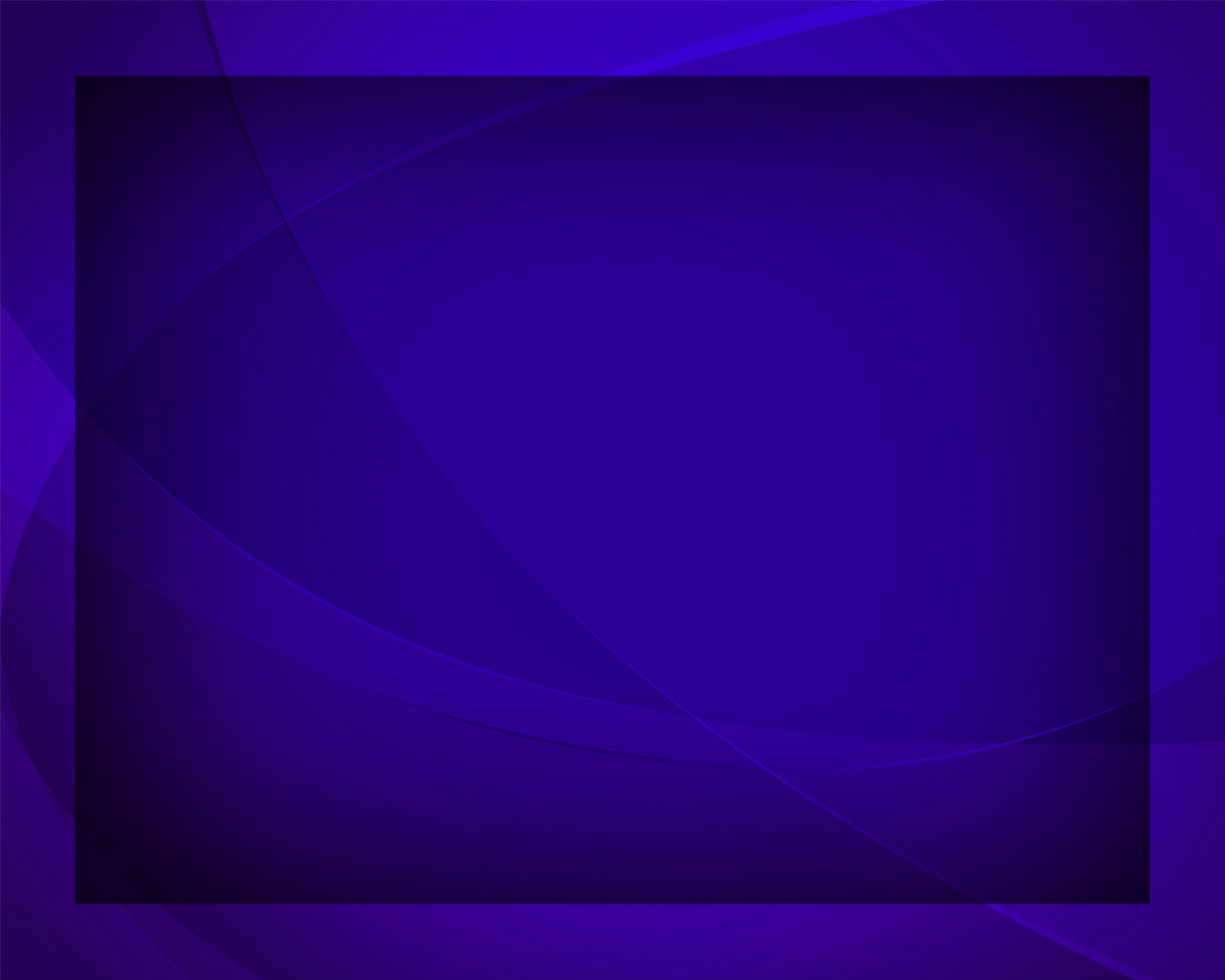 Просьбы 
и молитвы 
с пеньем 
Мы несём 
Тебе в смиренье.
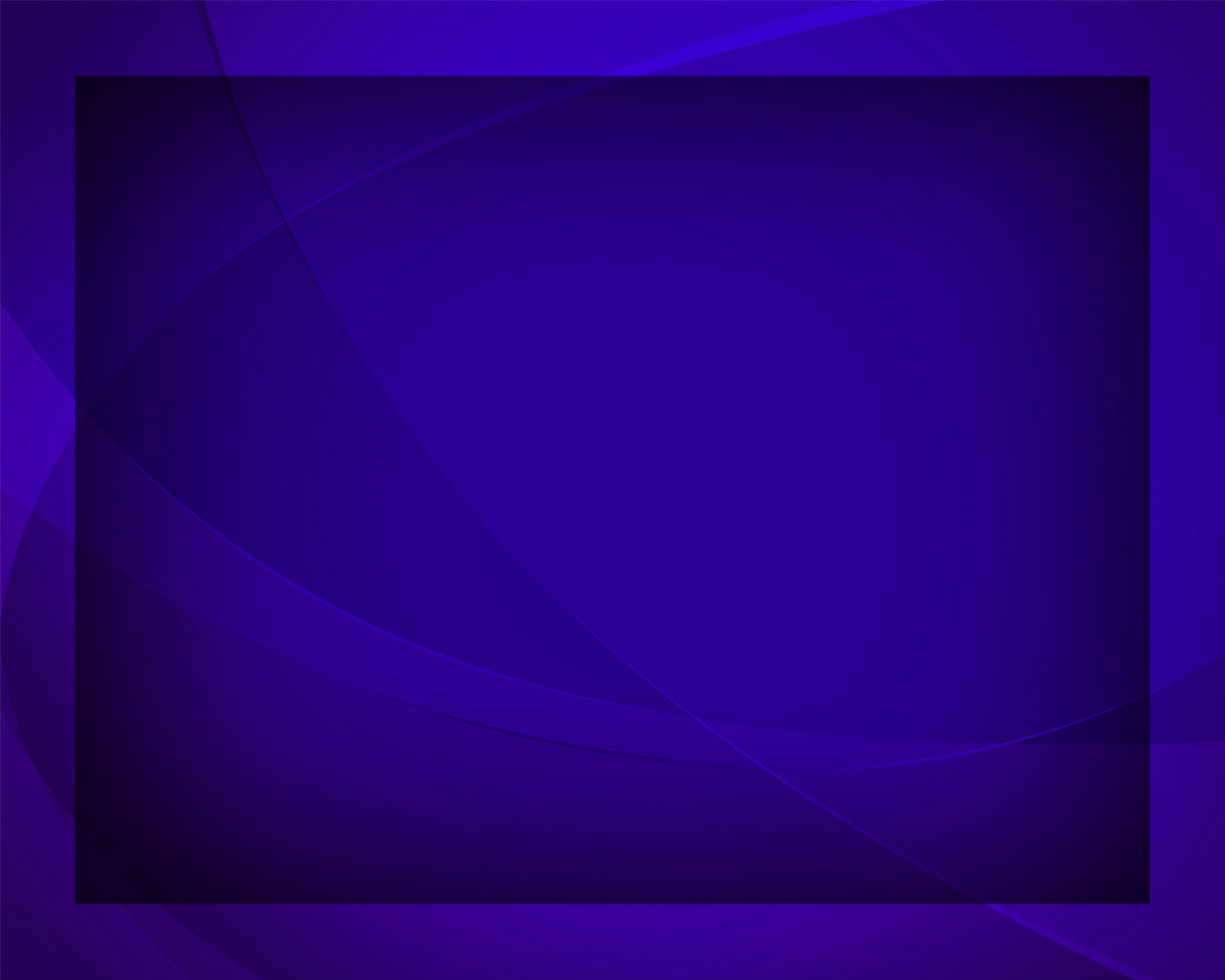